소재수치해석HW8
20110073 김용민
Problem
1차 Runge-Kutta Method
Euler method
2차 Runge-Kutta Method
Huen method
Midpoint method
4차 Runge-Kutta Method
Theory
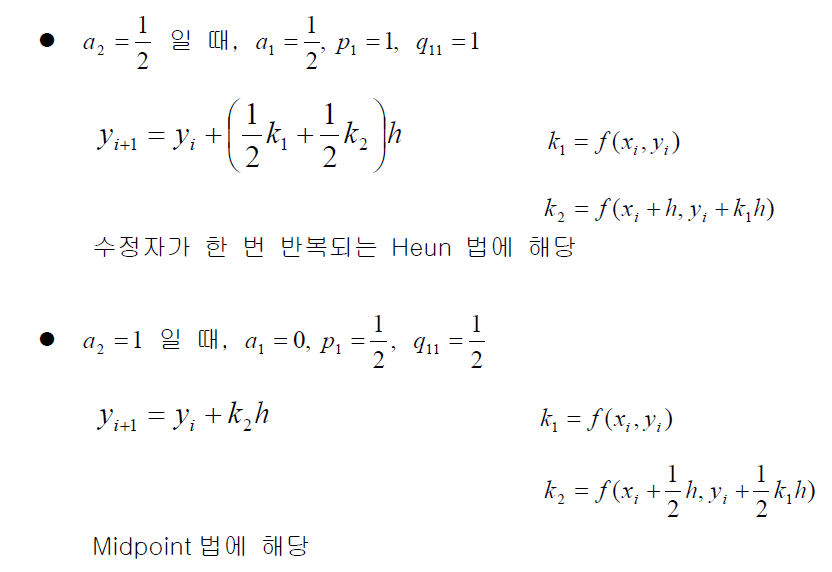 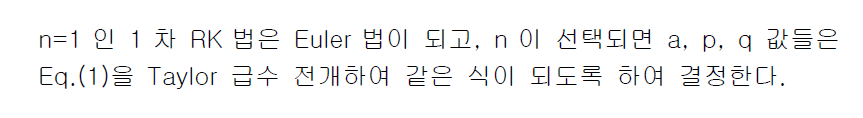 Theory
Code
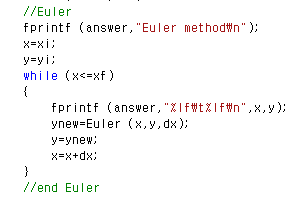 Result